PP 407 Seed and Postharvest Pathology
Objective
To study seed borne and postharvest diseases and their management
Seed
Seed is the basic unit in crop production technology.
A mature plant ovule containing an embryo.
A small dry fruit, spore, or other propagative plant part.
SEED PATHOLOGY
Seed pathology refers to the science dealing with seed health and is concerned with seed borne microorganisms or physical conditions, deficiency of elements, aging, preventing and controlling the seed borne diseases in the field and during storage.
Courtesy: Google Images
Courtesy: Google Images
The epicotyl is the part of the plant embryo above the cotyledon & becomes the stem
The radicle is the part of the plant embryo below the cotyledon & becomes the root
The hypocotyl is the part of the plant embryo between the cotyledon &  the radicle
The hilum is a scar along the seed edge where it was attached to the ovary
In monocot seeds like corn, a sheath called the coleoptile grows out of the ground to protect the newly emerging plant
Seed borne diseases and their effect on seed germination and planting value
Seed borne diseases occupy great significance for seed industries.
Seed borne pathogens result in seed rots, seedling decay, pre- and post emergence mortalities, abnormalities, discoloration, reduced seed size and shriveling of seeds.
The seed borne pathogens not only affect the market value but also nutritive value of the products.
About 90% of all food crops grown on earth are propagated by seed.
Nine crops are of major importance viz. wheat, rice, maize, barley, sorghum, sugar beet, common bean, soybean and groundnut. 
All these crops are attacked by devastating seed borne diseases.
Seeds are attacked at various stages.
The mother plant gets infected by the pathogen and it attacks seed also. 
During processing. 
At the time of transportation. 
During storage
Losses Caused by Seed borne Pathogens
1. Reduction of Crop Yield 
Seed borne pathogens are responsible for reduction of crop yield. Rice Blast was responsible for a famine in Japan during 1930s. In Philippines, losses due to blast may be more than 50%. 
In 1942, the Bengal Famine in India was the failure of the rice crop because of brown spot (Bipolaris oryzae ).
2. Loss of Germination & Vigor 
Many seed borne pathogens become active when seeds are sown, which may result is failure of seed germination, seed decay and / or pre- or post emergence damping-off and reduce seedling vigor. 

3. Discoloration and Shriveling : Discoloration can indicate undesirable physical qualities, some pathogens that cause discoloration in seeds affect seed coat color, damage tissues in the seed coat and embryo.
4. Seed abortion
Some of the seed borne pathogens like smut fungi in number of cereals and viruses like pigeon pea sterility mosaic virus cause heavy seed abortion resulting in 80-100% yield losses.
5. Biochemical Changes
A variety of biochemical changes accompany the infected seeds.
In rice, Drechslera oryzae infection decreases the starch and sugar content of grains between 25-85% and 71-89%, respectively.
In black gram, protein contents may be reduced due to Macrophomina phaseolina infection in seed.
In red rot of sugarcane, sucrose is converted into glucose and alcohol as a result of the enzymatic action of the pathogen.
Invasion of stored grains by fungi causes increase in fatty acids and reducing sugars, and decrease in non-reducing sugars.
Loss of lipid, nitrogen, and starch due to storage fungi has also been reported in coriander seed.
6. Reduction in Processing Quality
Seed borne fungi have also been reported to reduce the processing quality of seeds for milling in wheat and corn.
These fungi reduce the quality of seeds used for starch and deteriorate the quality of oil producing seeds as in soybean, groundnut and flax.
7. Production of Mycotoxins
Mycotoxins are a group of metabolites (aflatoxin, rubratoxin, tremotins, zearalenone,  patulin, citreoviridin, citrinin, ochratoxin etc.) produced by fungi including those which have been encountered in stored grains.
Consumption of food containing mycotoxins can lead to serious physiological disorders in human beings and animals such diseases have been grouped under mycotoxicosis.
Some diseases like alimentary toxic aleukia (ATA) and yellow rice toxin have appeared in epidemic form in Russia and Japan, respectively.
The first idea of mycotoxin came from Turkey “X” disease which appeared on Turkey goose and other birds in England in 1960. 
It was Blount (1960) who could establish the cause of the disease  as the fungal contamination of the feed supplied to the birds.
Peanuts imported from India, Brazil and several African countries were served to these birds. All the imported samples were found to be heavily contaminated by Aspergillus flavus which yielded aflatoxin.
In France, about 8000 people died of gangrenous ergotism in 1777. Ergotism results from alkaloids contained in the ergots. Alkaloids are known as agroclavine and penniclavine. They affect the central nervous system.
Rice, maize, wheat, barley, sorghum and several pulses and vegetable seeds also get infected at various stages of their development. 
Oilseeds consisting of peanuts, sesamum and mustard have been found to be the chief substrates for aflatoxin production by A. flavus.
Aflatoxin causes damage to liver.
Rubratoxin causes hemorrhaging and liver damage and the poisoning is often fatal.
Seed borne Pathogens are Transmitted by Three Different Ways
Externally seed borne pathogens
The inoculum in such cases is superficial and confined to the surface of the seed usually as adhering propagules e.g. spores, sclerotia, mycelium, bacteria, nematodes, virus particles etc.
Pathogens borne on the surface of the seed include species of Alternaria, Fusarium, Helminthosporium, Stemphylium, many smuts and some rust fungi.
Spores
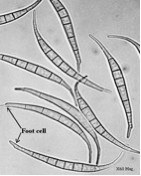 Courtesy: Google Images
Sclerotia
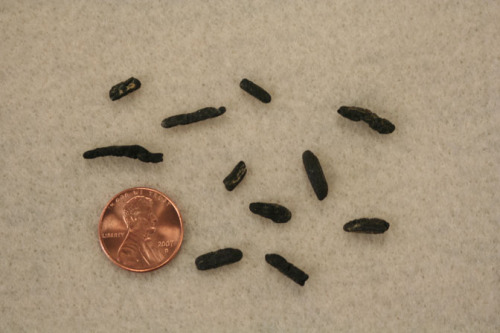 Courtesy: Google Images
Contamination of seed surface especially by fungi is often detectable by direct observation under the microscope or by examining the seed washings.
Some common examples are:
Tilletia caries (wheat bunt), Sphacelotheca sorghi (grain smut of sorghum), Ustilago hordei (covered smut of barley), Puccinia carthami (safflower rust), Ditylenchus dipsaci (bulb and stem nematode on alfalfa), Corynebacterium michiganense (bacterial canker of tomato) and tobacco mosaic virus in tomato.
Internally Seed borne Pathogens
The inoculum lies within the tissues. The pathogens are carried inside the seed.
Dry seeds may look perfectly healthy when examined under a binocular microscope and show no external signs of infection.
However, pathogens may establish themselves in the various layers which envelop the seed such as seed coat, testa, pericarp, endosperm and embryo.
Transmission of such pathogens is through vegetative cells spores, pycnidia, nematodes or virus particles.
Some examples are:
Ustilago nuda (loose smut of barley), Ustilago nuda tritici (loose smut of wheat), Colletotrichum lindimuthianum (bean anthracnose), Phoma lingam (black leg of cabbage), Alternaria zinniae (Alternaria disease of zinniae), Ascochyta spp. (Ascochyta blight of pea), Xanthomonas campestris pv. malvacearum (Bacterial blight of cotton), X. campestris pv. campestris (Black rot of crucifers) common bean mosaic virus on French beans, tobacco ring spot virus on soybean.
Concomitant contamination
The inoculum is present as concomitant contamination mixed with seeds in the form of infected plant debris, fungal sclerotia, nematode cysts, seeds of phanerogamic plant parasites, bacterial ooze and infected soil particles. This type of contamination is difficult to  detect.
Inocula that produce serious disease outbreaks such as those due to downy mildews, rusts and bacterial diseases may be disseminated on plant debris that forms only small proportion of the total seed consignment.
Some Common Examples
Cuscuta seeds mixed with linseed, bajra, rye, gram, lentil.
Sclerotia mixed with rye (Claviceps purpurea), nematode galls (Anguina tritici) mixed with seeds of wheat.
Linseed rust (Melampsora lini) may also be carried on small pieces of plant debris mixed with the seed. 
Soil mixed with bean seed lot may contain chlamydospores of Fusarium solani f. sp. phaseoli.
Cuscuta
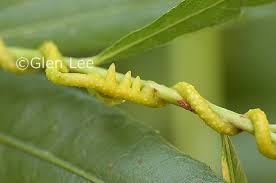 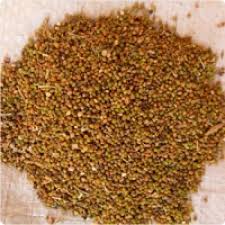 Courtesy: Google Images
Courtesy: Google Images
Courtesy: Google Images
Wheat Seed Gall Nematode
Courtesy: Google Images
Linseed rust
Courtesy: Google Images
Courtesy: Google Images
Many downy mildew fungi may be carried as oospores in the infected plant debris e.g. downy mildew of bajra (Sclerospora graminicola).
A pathogen carried through the seed has a very good chance of being transmitted to the next generation. 
The intimate association of the host and parasite in the seed both in time and space, provides maximum opportunities for progeny infection.
This is particularly true of the pathogens that infect the embryo.
Courtesy: Google Images
Morphology and Anatomy of Seeds
Seeds are considered to be vehicles of the pathogens and they may carry these as contaminations or as infection. 
Inoculation and establishment of infection of host depend upon:
1. Conditions favouring exposure of the seed to inoculum.
2. Susceptibility of the successive stages in the development from ovule to mature seed.
3. Microenvironment of the developing seed provided by the mother plant.
Courtesy: Google Images
The fruit wall and the cuticular covering of the fruit surface provide protection to seeds against external agencies including microorganisms. 
The cavity of young fruit such as pods of legumes, siliques of crucifers and capsules of poppy family may act as moist chamber providing favourable conditions for spread and establishment of fungi and bacteria in fruit such as Colletotrichum lindemuthianum, Xanthomonas phaseoli in bean,
Courtesy: Google Images
The fruit wall may form the nutritional basis for invasion lesions in seeds such as those produced by Colletotrichum lindemuthianum in bean and Ascochyta pisi in Pea which are often developed directly beneath the external lesions on the pods.
Courtesy: Google Images
Bean Anthracnose(Colletotrichum lindemuthianum)
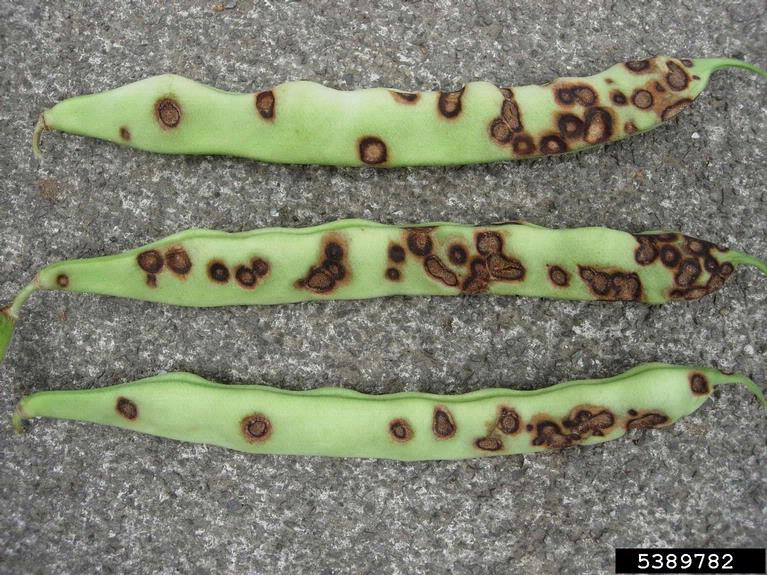 Courtesy: Google Images
Pea Blight(Ascochyta pisi)
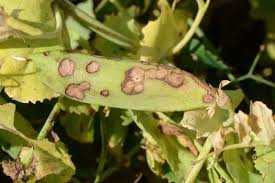 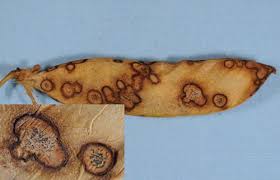 Courtesy: Google Images
The constant humid environment provided by some fruits may be responsible for successful infection of the seed. 
Bract envelopes are predominant in Gramineae in which glumes envelop wholly or partly the caryopsis thus forming a protecting enclosure around the developing seed. The role of this cover in relation to diseases is double:
1. It may protect the flower and developing seed from inoculum coming from outside.
2. It may provide favourable incubation conditions for pathogens that have invaded the enclosure.
Courtesy: Google Images
Courtesy: Google Images
Courtesy: Google Images
Courtesy: Google Images
Karnal Bunt
Courtesy: Google Images
*Sources
1. Recommended books.
2. Latest research articles downloaded from  
        Google. 
3. Google images.


*Solely for academic purpose and guidance of students.